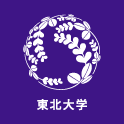 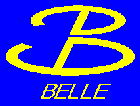 B → D K* 崩壊分岐比の研究
東北大学　根岸健太郎
10.8.6
夏の学校 2010
1
[Speaker Notes: B to D K*0 崩壊分岐比の研究について、東北大学、根岸が発表します。]
目次
序論
Belle 実験
CP非保存角f3
B0 → D0 K*0 崩壊分岐比の測定
再構成
バックグラウンドの抑制
崩壊分岐比の測定
系統誤差
まとめ
2
[Speaker Notes: まずは、発表の流れですが、最初に序論としましてBelle実験について、と、CP非保存角について簡単な説明、
後半は自分が解析を行ったモードにかんして、具体的に自分が解析で実際に行った事について発表し、
最後にこんにちまでの自分の解析の結論と発表して行きます。]
Belle 実験
約400人　(55機関 14ヶ国)　による共同研究。
積分ルミノシティ ~ 1000/fb  （うち710.5/fbがY(4S)）
	(ピークルミノシティ 21.1/nb/sec)
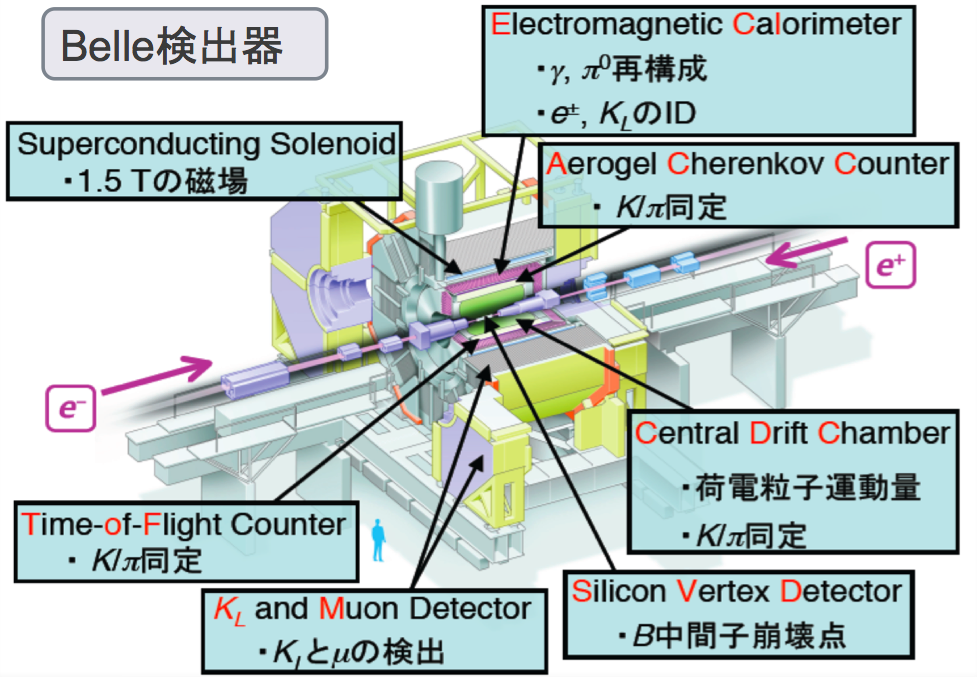 Belle 検出器
3.5 GeV
重心系 : 10.58 GeV
      (U(4S)レゾナンス)
8.0 GeV
3
[Speaker Notes: Belle 実験とはつくばの高エネルギー加速器研究機構のなかで行われている電子陽電子衝突型の実験で、積分ルミノシティでは世界最強の１アトバーンのデータを持ち、
この中で、771フェムトバーンがウプシロン4Sのデータに当たり、今解析ではその771フェムトバーン全てのデータを利用しています。
左の図は、KEKB加速器の見取り図で、こちらがしゅう長3kmのビームリングにあたり、
電子、陽電子衝突点の周りには、右の図の様にBelle検出器が置かれています、この図は断面図になっていて、様々なサブ検出器から成っている事が解ります。]
CP非保存角f3
CKM(カビボ・小林・益川)行列
アップタイプクォークとダウンタイプクォークがWボゾンと相互作用する

クォークとWボゾンとの結合の混合に関わるユニタリ行列
U = (u, c, t)
D = (d, s, b)
UL, DL : 左巻き成分
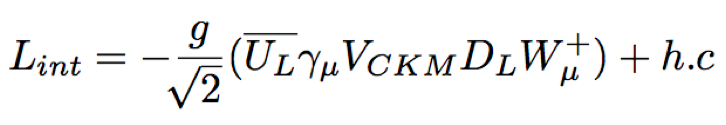 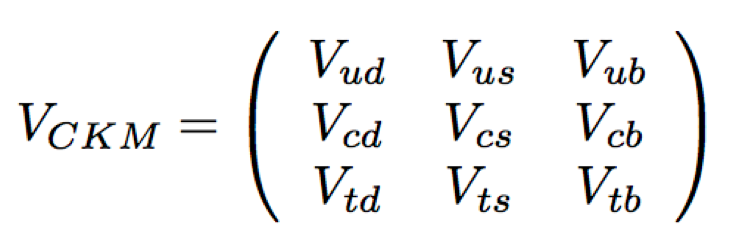 0	0
0	  1	0
0	  0	1
†
VCKMVCKM =
_
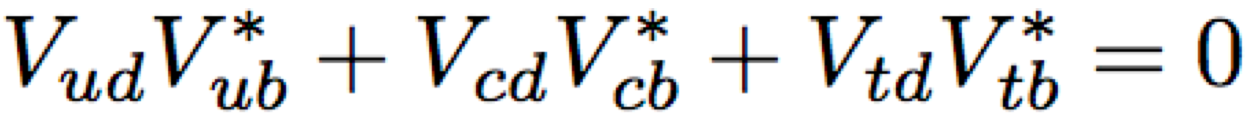 各成分が複素数なので、この等式から複素平面上に三角形がかける
4
[Speaker Notes: 次に、CP非保存角phi3についてですが、まずは、こちらは弱い力の相互作用のラグランジアンの中にあり、クォ−クとWの結合の混合に関わるCKM行列で。
このCKM行列はユニタリ三角形となるので、ユニタリ条件の一成分に着目すると、このように、
複素平面上に三角形を描き、これをユニタリティ三角形と呼び、こちらの角がphi3です。
式に表すとこちらの様になります。]
ユニタリティ三角形
ユニタリティ三角形とCP非保存角f3
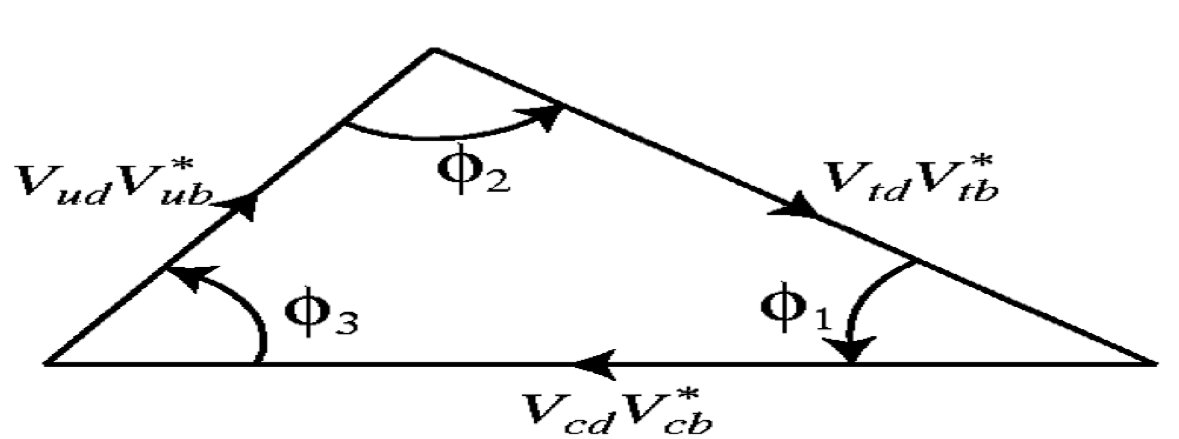 f1 = (21.1 ± 0.9)˚
f2 = (88.4       )˚
f3 = (70      )˚
+ 5.6
- 4.9
+ 27
- 29
f3が最も精度が悪い
精度の向上が望まれる
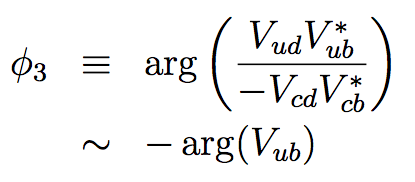 b → u遷移のあるモードで観測する事になる
5
ユニタリティ三角形その他
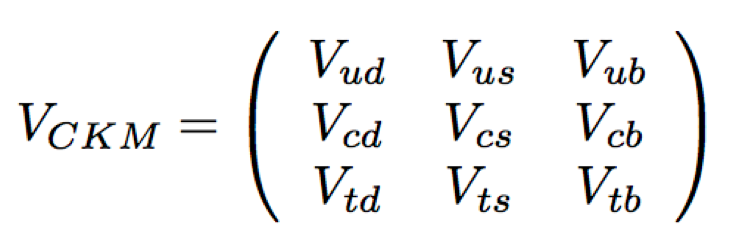 勿論、他の列をとってきても(Bを使わない)
三角形は書けます
(CKM行列の各成分が複素数たりうるので)
Vub, Vtd成分に複素位相を出来るだけ押し込めてるので、三角形が潰れる事になります。
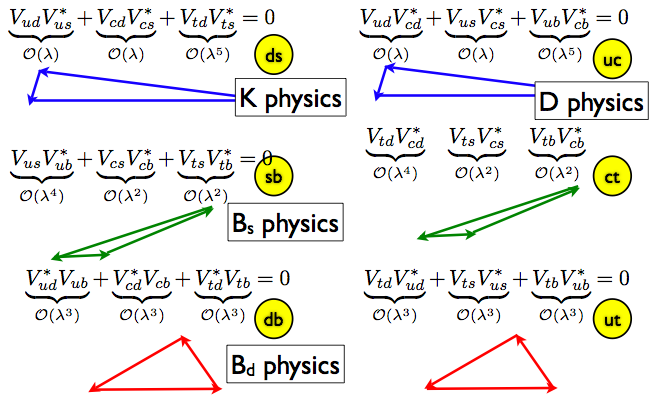 潰れてる
 → 各角度は小さい
 → 測定が難しい
6
研究動機
*
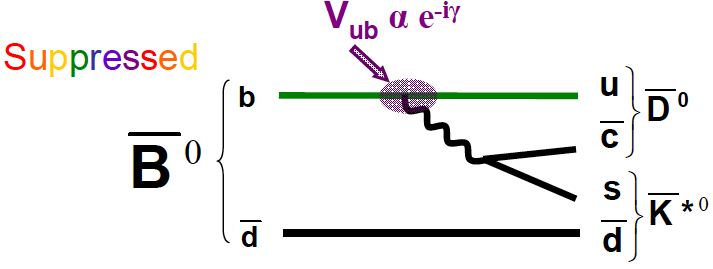 c
d
d
D = D0 , D0
B0→D K*0
経路A
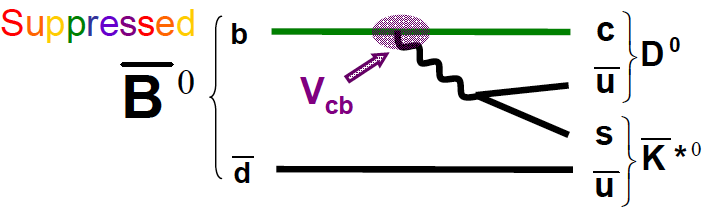 経路B
→ f
→ f
→ f
Vcb*
Vus
Vcs
d
d
_
2		:		1  (アンプリチュード比)
f ≠ f
経路A,Bの二つの経路を含むB0→D K*0 崩壊を使い、
	f3 の情報を得る事が出来る。
K*0 の崩壊にはK+ p- を使用する事で、
	B中間子のフレーバーが解る (B0 B0 タグ)。

Charged Bのf3測定で使用するADS法をNeutoral Bで応用した様な方法で測定する。
本研究では  f = K+ p- を使用。
_
7
[Speaker Notes: B to D K*0　崩壊についてのモチベーションとして、
この崩壊ではD0, D0barが同じ終状態の粒子に崩壊する二つの経路を含み、
この崩壊がphi3の情報を得るために使えます。
こちらのVub*が含まれる事からphi3の情報が入って来る事に成ります。
B0のフレーバーはK*0にK+ pi-を用いいる事で解る事になります。
こちらの式で表されるRADSを求める事によって、phi3を決める事が出来ます。
(RADSはB崩壊の振幅比、強い相互作用の位相で表されます。]
f3測定基本概念 (ADS method の様なもの)
_
_
_
g = f3
_
_
B0 → [K- p+]D0 K*0
B0 → [K- p+]Dfav K*0
B0 → [K+ p-]Dfav K*0
B0 → [K+ p-]D0 K*0
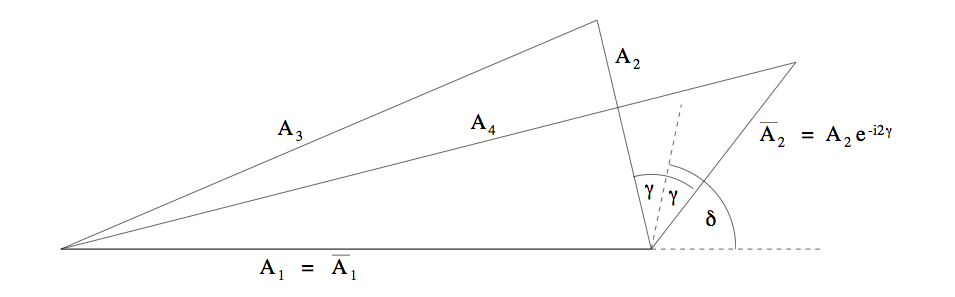 _
_
B0 → [K+ p-]D0 K*0
B0 → [K- p+]D0 K*0
_
直接測るのはコレ
8
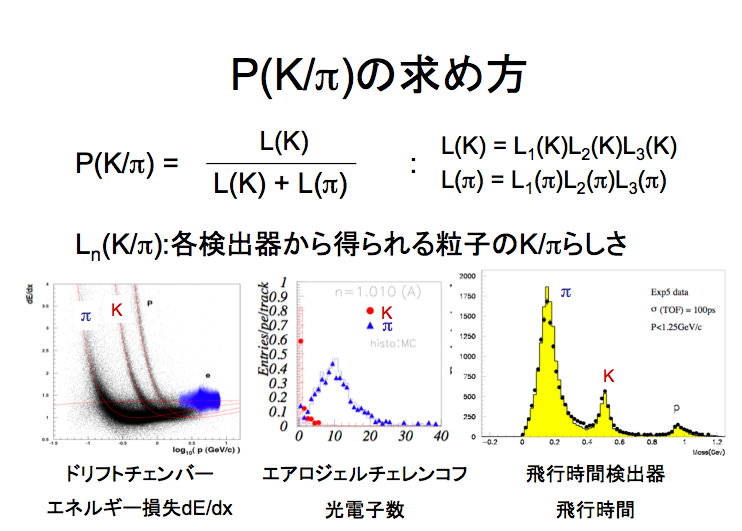 Particle ID
(K/p ID)
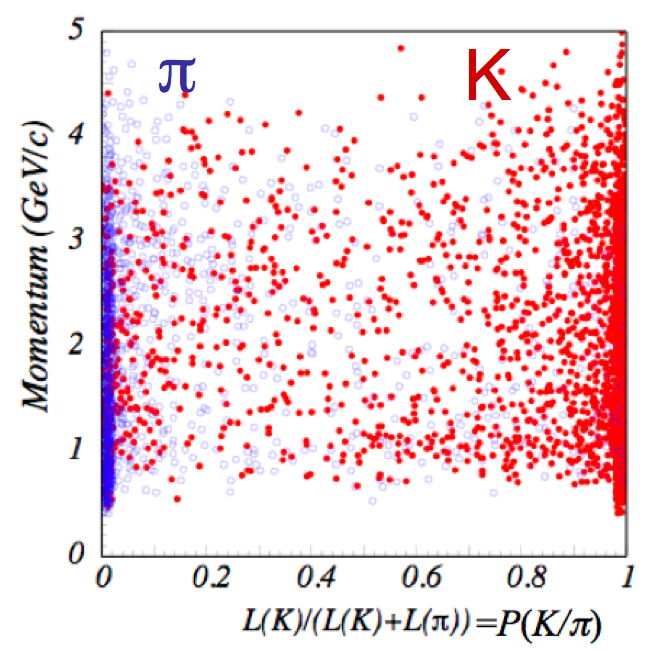 エネルギー損失
光電子数
運動量
飛行時間
9
[Speaker Notes: 崩壊の再構成について、
本解析の崩壊の終状態の粒子は全てK piで、このK、piを同定するためには、
エネルギー損失、チェレンコフ光、飛行時間の情報からKとpiを同定しています。
また、DK*の再構成では組んだKpiの不変質量にこの様な要求をかけています。
ここで、3 sigmaのsigmaとはシグナルMCより求めた分布をガウシアンを想定し、この幅sigmaを取ってきたものです。
1 Ganma はK*0の分布の半値全幅の値以内のものを使います。
B中間子の再構成では、二つの運動学的変数を用いるのですが、
まずはMbcこれはこのような式で表せ、再構成されたB中間子の不変質量に当たる変数で、これも同様に3sigma以内のものを扱います。
また、変数のもう一つが、Delta_Eで、もし、きちんとシグナル事象がシグナルとして再構成が成功した時に~ 0GeV]
B → D0 K*0崩壊の再構成
PDGの値
MD0	 = 1.865 GeV
MK*0	 = 0.896 GeV
MB0	 = 5.279 GeV
K±/p± 同定
前述
D0, K*0中間子の再構成
D0 : |MKp – MD0| < 0.015 GeV　　(± 3 s)
K*0 : |MKp – MK*0| < 0.050 GeV	(± 1 G)

B0中間子の再構成


|Mbc – MB0| < 0.008 GeV	(± 3 s)
DE 分布をフィットする
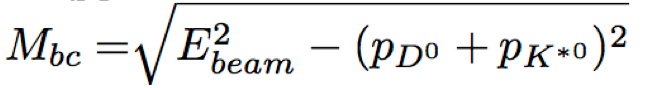 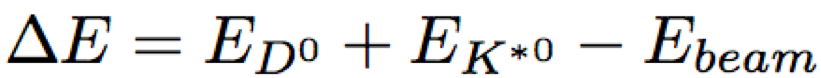 ,
10
[Speaker Notes: 崩壊の再構成について、
本解析の崩壊の終状態の粒子は全てK piで、このK、piを同定するためには、
エネルギー損失、チェレンコフ光、飛行時間の情報からKとpiを同定しています。
また、DK*の再構成では組んだKpiの不変質量にこの様な要求をかけています。
ここで、3 sigmaのsigmaとはシグナルMCより求めた分布をガウシアンを想定し、この幅sigmaを取ってきたものです。
1 Ganma はK*0の分布の半値全幅の値以内のものを使います。
B中間子の再構成では、二つの運動学的変数を用いるのですが、
まずはMbcこれはこのような式で表せ、再構成されたB中間子の不変質量に当たる変数で、これも同様に3sigma以内のものを扱います。
また、変数のもう一つが、Delta_Eで、もし、きちんとシグナル事象がシグナルとして再構成が成功した時に~ 0GeV]
_
qq バックグラウンドの抑制
_
_
qq バックグラウンド : e+ e- → qq 	(q = (u,d,s,c))
	BB バックグラウンド : B → XY
崩壊の幾何学的な形、B中間子の飛行方向
_
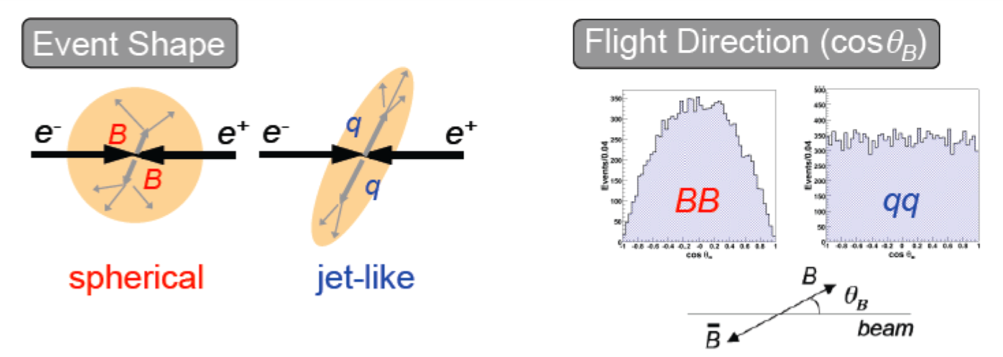 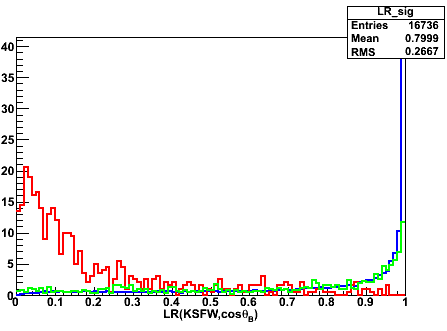 青 : シグナル
緑 : BB バックグラウンド
赤 : qq バックグラウンド
_
Event
_
Signal と Backgroundで
分布の違いからよく分離出来ている
11
11
LR(KSFW, cosqB)
[Speaker Notes: 再構成された崩壊から、次はバックグラウンドを抑制します。
まずは、qqバックグラウンドの抑制ですが、ここで、qqバックグラウンドとは、電子陽電子衝突から、目的のY(4S)が出来ずに、
udscと言ったクォークが対生成されるイベントの事で、
他にBBバックグラウンドという崩壊はBは出来ているが、Bから目的の崩壊以外の崩壊をしている事象です。
まずは、こういったqqバックグラウンドは崩壊の幾何学的な形、B中間子の飛来方向の分布が異なります。
この違いから、ライクリフッド比の分布を得て、シグにフィカンスが大きくなる所でイベントをカットします。]
_
qq バックグラウンドの抑制 (続き)
K*0 ヘリシティ角
	|cosqK*0| > 0.3
Signal : cos2qK*0
qq バックグラウンド : ~ flat











D- K+, D- p+ 崩壊の抑制
|MKKp,Kpp - 1.87 GeV| > 0.025 GeV
K
qK*0
PK*0
_
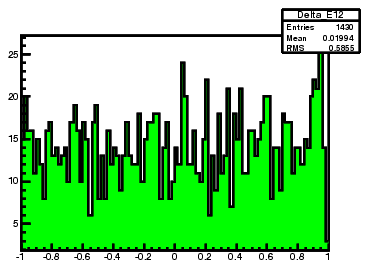 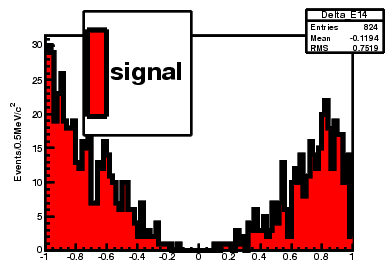 p
cosqK*0
cosqK*0
_
BB バックグラウンドの抑制
例) D-[K- p+ p-] K-
	シグナルと同じ
	 終状態を作り得る。
Charged D mass
12
[Speaker Notes: それ以外にも、K*0のヘリシティ角という変数があり、これは、(Bの静止系での)K*0の持つ運動量と(K*0の静止系での)Kの運動量の成す角の事で、
シグナルであればcos^2thetaの分布を示し、qqバックグラウンドではほぼフラットになります。
ここで、シグナルのあまり入って来ない、絶対値が0に近い方をカットで落とします。
次に、BBバックグラウンドの抑制ですが、まずはDK,Dpi崩壊について抑制します、この崩壊はdelta_E分布にシグナルと同様~0付近にピークを持ち得ます。
この例のようにシグナルと同じ終状態を作るからです。そのため、KkpiもしくはKpipiの不変質量を取り、Dの質量と近い場合にカットをかけて落とします。]
_
BB バックグラウンド
MC を用い、バックグラウンドの分布関数を決定
実データの2倍の統計でフィット
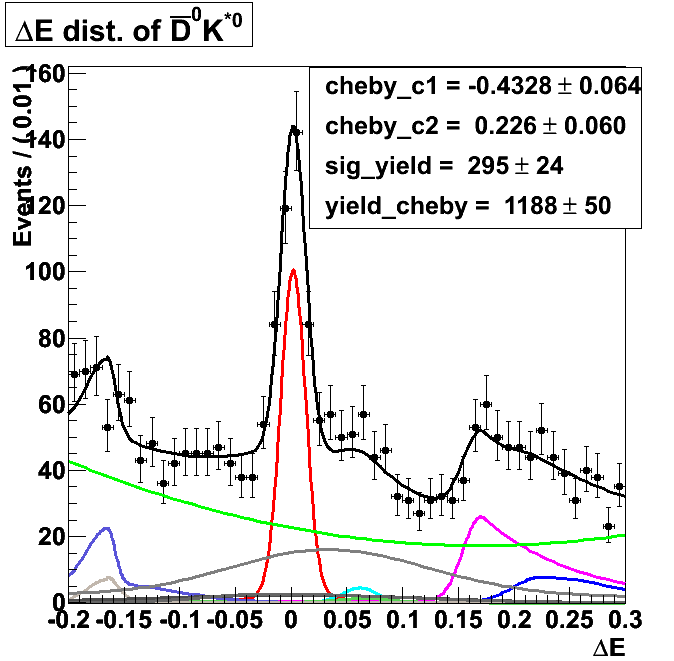 黒 : 和
Signal : Double Gaussian
D0 K+                             (Yield floated.)
D r0
D*2- p+
D*0 K*0
D0 K*0 p+
D0 K*+
D*- K+
D0 r+
D*- p+
D*0 K+
D- p+
D*0 r0
qq
	バックグラウンド
その他
_
Peaking 
バックグラウンド
 : MCから固定
_
All
_
Signal
_
combinatorial
Underlying
_
Underlying 
 バックグラウンド
 : MCから固定
_
_
_
Combinatorial 
バックグラウンド
 : 2nd Chebychev (Floated.)
13
[Speaker Notes: 次に、Delta_E分布を見た時に、入ってくるバックグラウンドそれぞれについてを、MCを用い、バックグラウンドの分布関数を決定します。
こちらがMCでのdelta_E分布になります、赤がシグナルで、ダブルガウシアンを仮定し、大きさをフィットします。
緑がコンビナトリアルバックグラウンドで、カタチと大きさをフィットしています。
また、こちらがアンダーレイイングバックグラウンドでこれら、delta_E分布において、ブロードな分布するものをイッショクタにして、こちらを固定。
また、peakingしている様なこれらのモードに関してはそれぞれモード毎に分布関数を決定し固定してあります。]
実データのDE フィット
Br =

# sig : シグナル Yield
	　= 107 ± 18
Brsubdecay 
		= Br(D0 → K- p+) x Br(K*0 → K+ p-)
e : 検出効率
# BB : 全BBペア数
	   = (772 ± 11) million


Br (B0 → D0 K*0) = (3.86 ± 0.64) x 10-5
PDG 2009の値　(4.2 ± 0.6) x 10-5
標準偏差　– 0.3 s　　←よい一致
# sig
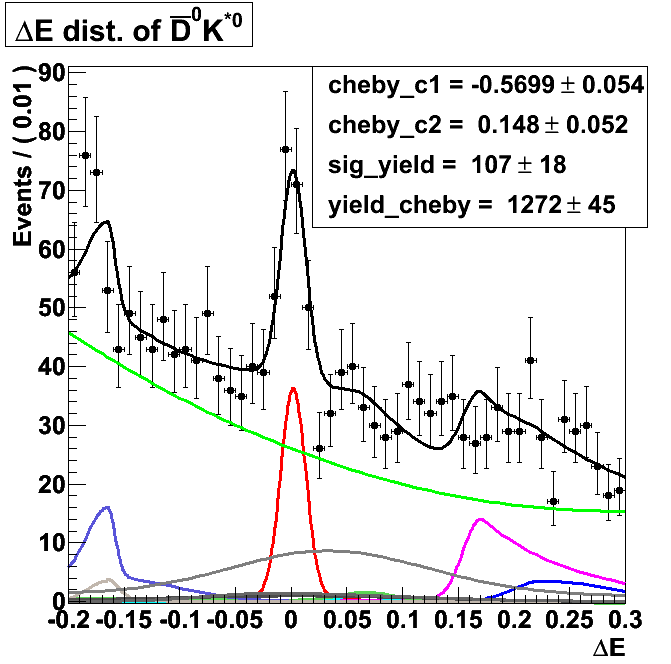 _
Brsubdecay x e x # BB
_
_
_
14
[Speaker Notes: 先ほどの方法同様に実でーたについてdelta_eフィットし、崩壊分岐比を求めます。結果はこちらで、シグナルの大きさ、イールドが107+/-18という結果をえました。
こちらが、崩壊分岐比の式になります。
ここから、得られた結果より、崩壊分岐比が求まり、これがPDG2009の値から標準偏差が-0.3sigmaとよい一致を示しています。
また、中心値、統計誤差の他に、系統誤差も見積もりました。]
系統誤差
系統誤差の見積もり
トラックあたり Efficiency :                       2.0 % (1.0 % [/track])
K/p 同定の Efficiency :                           1.4 %
シグナルMC再構成検出効率の統計誤差 : 0.8 %
バックグラウンド分布関数の Shape Parameterization :              					                                      (+3.46, -4.50) %
シグナル分布関数の Parameterization : (+0.59, -0.76) %
Br(D ‐> Kπ) の不確定性 :               1.3 % (← PDG 2009の値)
使用したデータのBB ペア数の誤差 : 1.4 %

総和 : (+4.75, -5.57) %

Br (B0 → D0 K*0) = (3.86   ± 0.64 　	     ) x 10-5
preliminary
_
系統誤差
統計誤差
+ 0.18
- 0.22
15
[Speaker Notes: まずは、どこに系統誤差が入って来るのか羅列します。
トラックあたりのEffから、一本のトラック当たり1.0%の誤差が入り、全体では2.0%
…
…
バックグラウンドの分布関数を決定する時にモード毎に固定させていたパラメータを１sigmaずつ＋とーに振ってから同様のフィットを繰り返し、この様な結果が得られました。
シグナルの分布関数に関しても、同様にして、こちらの結果になります。
…
…
これら足し上げるとこれこれこういった結果になります。
系統誤差も含め、本解析の結果として、B0 to D0bar K*0の崩壊分岐比がこのような値を得ました。]
まとめ
B0 → D K*0 崩壊は
	f3 の決定に重要な崩壊モードの一つ。
B0 → D0 K*0 崩壊の分岐比を得た。
Br = (3.86 ± 0.64 	 　　　) x 10-5			- preliminary
(4.8        ± 0.5) x 10-5	 Belle 2003 (85 M BBペア分)
(4.0 ± 0.7 ± 0.3) x 10-5	 BaBar 2006 (226 M BBペア分)

今後、B0 → D0 K*0 崩壊の崩壊分岐比も求めf3 測定をしたい。
Neurobayes for qq suppression
Background studyの賜物
+ 0.18
- 0.22
_
+ 1.1
- 1.0
_
16
[Speaker Notes: 最後に結論ですが、
B0 to D K*0崩壊はphi3の決定に重要なファクタの一つであり、また、phi3はユニタリティ三角形の角の中で、他の角程の精度が出ていないため、向上が望まれています。
また。B0 to D0bar K*0崩壊について、崩壊分岐比を得る事が出来ました。こちらが先ほどと同じですが結果です。

今後は…

以上で発表を終わりにします。ありがとうございました]
17
系統誤差
18
B → D0 K*0崩壊
本研究では  f = K+ p- を使用。
D0からの寄与が小さいため、B0 → D0 K*0 崩壊の分岐比を測定する事とほぼ同値。

本報告では、B0 → D0 K*0, について発表する。
RADSを求めるために必要
_
_
19
[Speaker Notes: また、本研究ではDの終状態はK+ pi-を使用、
また、D0からの干渉が小さいためにこのモードの崩壊分岐比を測定する事はB0 to D0 bar K*0の崩壊分岐比を測定する事とほぼ同値になります。
本報告ではB to D0bar K*0について発表します、この崩壊はRADSを求める上で、分母に当たる部分で、
Phi3測定において非常に重要になります。]
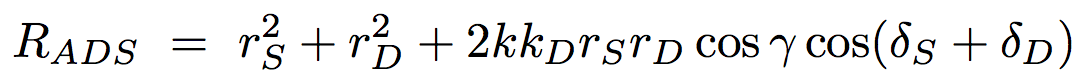 f3
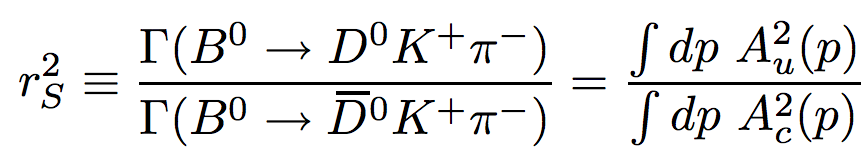 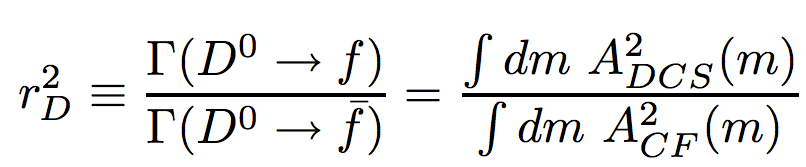 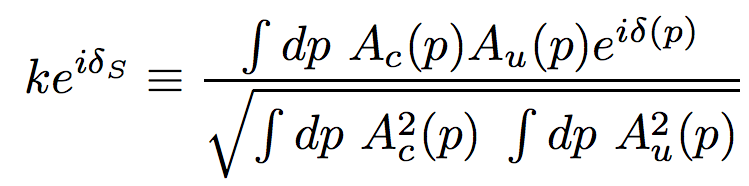 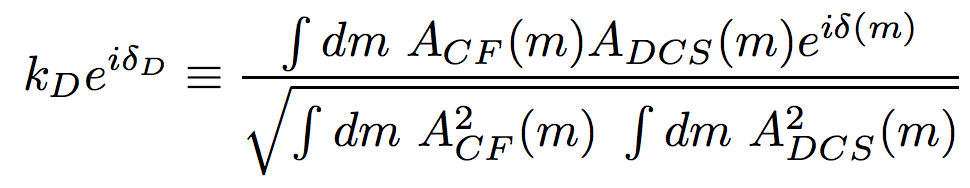 20
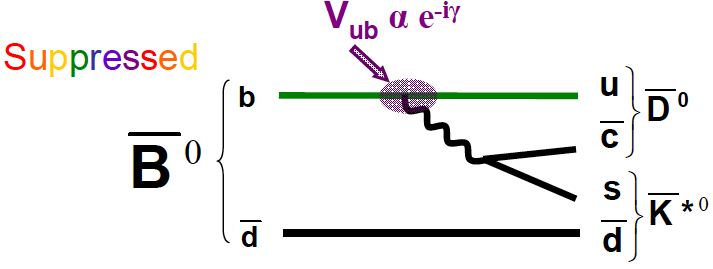 c
d
d
本解析で扱う崩壊
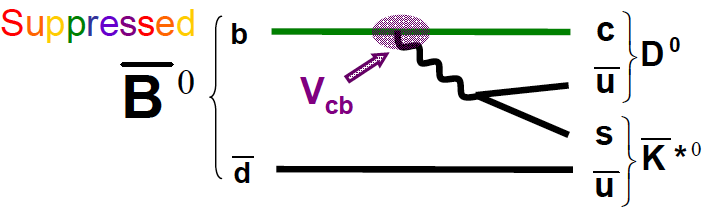 D0
f = K+ p-
B0 → D0 K*0
D0 → K+ p-
K*0 → K+ p- (B0, B0 タグ)
K*0
d
d
u
p-
d
d
W-
p-
d
u
s
c
K*0
u
K+
D0
K+
u
s
s
u
Br (D0 → K- p+) = (3.89 ± 0.05) %
Br (K*0 → K+ p-) ~ 67 %
21
MKp 不変質量分布　(D0)
左 : 実データ
右 : MC
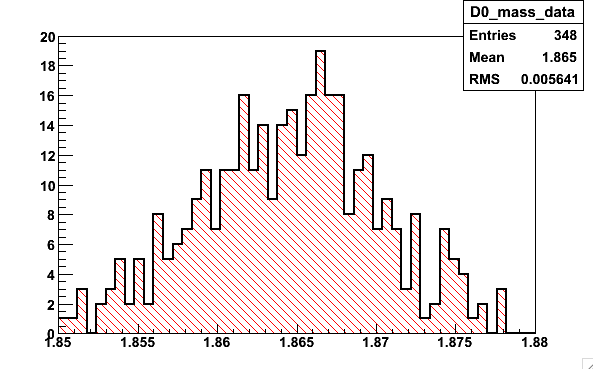 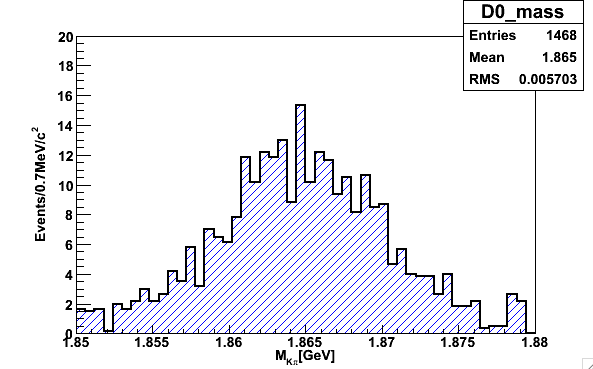 22
Fit
PDFi(DEi)=(1 - fpkg)*( fsig*Psig(DEi) + (1 - fsig)*Pbkg(DEi) )+fpkg*Ppkg(DEi)
fpkg...Peaking+Underlying BGの割合
Ppkg...Peaking+Underlying BGを合計した関数
fsig...Peaking+Underlying BGを除いたDE分布における、siginalの割合
Psig...Peaking+Underlying BGを除いたDE分布における、siginalの関数(DGaus)
Pbkg...Peaking+Underlying BGを除いたDE分布における、combinatorialの関数(Cheby)
fpkgとPpkg、PsigはMCより求めた値で固定され、あとはフリーです。
そして用いた方法がExtended likelihoodなので
ポアソン分布とLikelihood関数を掛けた以下になります。




Lを最大にするパラメータの値がフィット値になります。
ここで
Nobs...Observed event number
Nexp...Expected event number
Nexp=Nobs*integ{pdf}dE
23
[Speaker Notes: L=exp(-Nexp)Nexp^{Nobs}/Nobs! * Π_{i=1}^{Nobs}pdf_i]